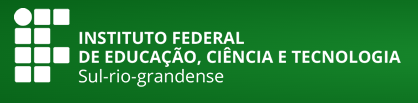 Disciplina –EmpreendedorismoAula 1
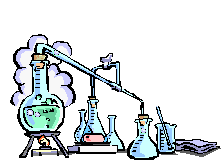 Profa. Dra Márcia Helena Beck
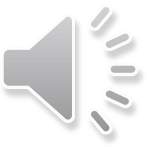 INTRODUÇÃO
Objetivos da aula:
Explicar principais contribuições à formação do conhecimento administrativo, desde a época das primeiras organizações até a Revolução Industrial.
Demonstrar que muitas dessas contribuições continuam funcionando nas organizações da atualidade.


As Bases da Organização da Produção: Artesanal, Fordismo, Ohnoismo
IFSul – Passo Fundo
2
Necessidades dos cientistas
Falta de tecnocratas
Administradores que combinem:
 know-how técnico
Sagacidade financeira
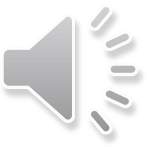 Sunday Times, 1993
Bem vindos ao mundo do empreendedorismo!!
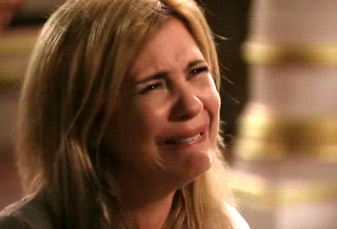 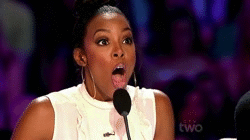 Habilidades e conhecimentos
Bom administrador (SUCESSO)
Bom avaliadores de um sistema
Algum conhecimento sobre alteração
Alguma teoria do conhecimento
Algum conhecimento de psicologia
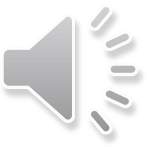 Sunday Times, 1993
Necessidades dos cientistas
PLAN                     - DO

STUDY                     -ACT



PLANEJAR- FAZER- EXAMINAR- AGIR
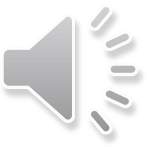 Deming, 1993
Empresas
Obter uma recompensa por uma ideia
De que forma?
		Gerenciamento
Jhon et al, 2006
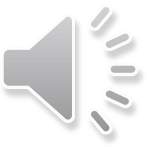 Gerenciamento
Gerenciamento se refere à ação e ao efeito de administrar ou gerenciar um negócio
latim “gerere” - significa “fazer, realizar, executar”. 	
Está relacionado à ação de realizar algo e conduzir um processo de forma eficiente e eficaz.
Contexto empresarial, envolve a administração de recursos como pessoas, tempo, dinheiro e materiais
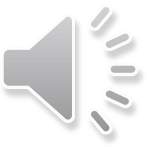 Stanfford Beer
Ciência e a profissão de controlar
Mas.... Iniciativa e liderança?????
Beer, S. 1959
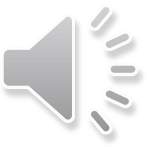 Necessidades dos cientistas
O engenheiro – transforma trabalho -  bens primários - bens de consumo, com técnica e precisão, 
administrador busca os meios mais econômicos e a execução mais adequada do trabalho.
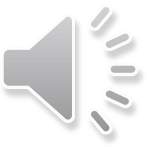 Sunday Tims, 1993
REVOLUÇÃO URBANA
IFSul – Passo Fundo
11
DA REVOLUÇÃO URBANA À REVOLUÇÃO INDUSTRIAL
A administração é praticada desde que existem os primeiros agrupamentos humanos.

Nas sociedades primitivas, as expedições para a caça de grandes animais eram empreendimentos coletivos precedidos de decisões de planejamento, divisão do trabalho e logística.

4000 a.C., a revolução agrícola evoluiu para a revolução urbana.
IFSul – Passo Fundo
12
Sistema de fabricação para foraERA ARTESANAL
Antes da Revolução Industrial, a atividade produtiva era artesanal e manual (daí o termo manufatura)
Artesão:
Detentor da tecnologia , conhecedor dos processos de produção;
Criativo,  satisfação ao produzir;
Fabricava um produto único;
Não assalariado;
Seus produtos eram fabricados e serviam de moeda de troca;
Comprometimento com a produção;
13
Sistema de fabricação para foraERA ARTESANAL
Artesão:
Participavam de todo processo de fabricação, desde a compra da matéria-prima até a entrega ao cliente;
Conhecia suas necessidades dos clientes;
Era um profissional com visão sistêmica (conhecedor de um todo);
Passava o ofício entre os membros da família;
Era seu chefe
IFSul – Passo Fundo
14
Sistema de fabricação para foraFIM DA ERA ARTESANAL
Com desenvolvimento mercantil algumas mudanças ocorreram:
O artesão perdeu força e a produção passou da fase artesanal para o sistema fabril;
Houve contratações e investimentos (financiamentos com mercadores) em estrutura para conseguir produzir mais;
Faltou conhecimento gerencial para tocar os negócios, e como consequência os mercadores passaram a assumir os negócios e ditar as regras.
Foi criada a lei da oferta e procura;
IFSul – Passo Fundo
15
Sistema de fabricação para foraFIM DA ERA ARTESANAL
Com desenvolvimento mercantil algumas mudanças ocorreram:
O artesão não comprava mais a matéria-prima, não tinha mais contato com cliente já que seu produto era vendido pelos mercadores.
O retorno dos investimentos era demorado pelas negociações feitos pelos mercadores;
Alguns artesões perderam suas oficinas, outros passaram a ser assalariado;
O artesão perdeu o controle sobre os meios de produção.
IFSul – Passo Fundo
16
REVOLUÇÃO INDUSTRIAL
IFSul – Passo Fundo
17
REVOLUÇÃO INDUSTRIAL (séc. XVIII)
Surgimento das fábricas.
Invenção das máquinas a vapor.
Sistema Fabril –Capitalista
Tinha alguns problemas de condições de trabalho.
Locais eram sujos e as maquinas faziam MUITO barulho;
As mulheres e crianças era explorados com salários baixos e jornadas de trabalho de 14h DIÁRIAS;
Com essas condições, o trabalho era executado SEM SATISFAÇÃO, SEM CONHECIMENTO, SEM QUALIFICAÇÃO;

Com isso, no começo dos anos 1800 surgiram os primeiros Sindicatos.
IFSul – Passo Fundo
18
REVOLUÇÃO INDUSTRIAL
Karl Marx foi o maior critico do capitalismo em sua obra “O capital” tentou demonstrar que no capitalismo sempre haveria injustiça social, e que o único jeito de uma pessoa ficar rica e ampliar sua fortuna seria explorando os trabalhadores, ou seja, o capitalismo, de acordo com Marx é selvagem, pois o operário produz mais para o seu patrão do que o seu próprio custo para a sociedade, e o capitalismo se apresenta necessariamente como um regime econômico de exploração, sendo a mais-valia a lei fundamental do sistema.
IFSul – Passo Fundo
19
REVOLUÇÃO INDUSTRIAL
As teorias de Marx estão fundamentadas naquilo que é o homem, ou seja, o que é a sua existência.]

O Homem é condenado a ser livre.
IFSul – Passo Fundo
20
A BASE DA ORGANIZAÇÃO DA PRODUÇÃOTAYLORISMO
IFSul – Passo Fundo
21
TAYLORISMO
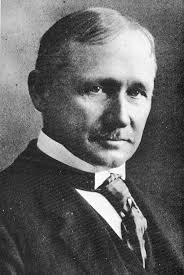 Frederick Taylor
Nasceu em uma família de princípios rígidos de disciplina, devoção ao trabalho e poupança.
Durante seus estudos, foi muito influenciado pelos problemas sociais e empresariais decorrentes da Revolução Industrial, na época mais aguda do Então denominado “capitalismo selvagem”. 
Iniciou sua vida como operário, em 1878, passando a capataz, contramestre, chefe de oficina e engenheiro, em 1885.
IFSul – Passo Fundo
22
TAYLORISMO
Descrever o movimento da administração científica, sintetizando as contribuições de seus participantes mais destacados.
A passagem para o século XX marcou o início de um grande avanço para a administração, impulsionado pela expansão da REVOLUÇÃO INDUSTRIAL.
Em 1880, havia cerca de 2.700.000 trabalhadores industriais nos EUA. 
Em 1900 eram 4.500.000.
As maiores fabricas empregavam 8.000 a 10.000 trabalhadores.
Em 1914, a fábrica da Ford em Highland Park tinha 13.000 empregados.
Em 1924 já eram 42.000 pessoas.
No mesmo ano a fábrica de River Rouge, tinha 70.000 empregados.
Essa escala de operações exigiu o desenvolvimento de métodos totalmente novos de administração.
Essa evolução contou com Frederick Taylor e Henry Ford.
23
TAYLORISMO
Descrever o movimento da administração científica, sintetizando as contribuições de seus participantes mais destacados.
A passagem para o século XX marcou o início de um grande avanço para a administração, impulsionado pela expansão da REVOLUÇÃO INDUSTRIAL.
Em 1880, havia cerca de 2.700.000 trabalhadores industriais nos EUA. 
Em 1900 eram 4.500.000.
As maiores fabricas empregavam 8.000 a 10.000 trabalhadores.
Em 1914, a fábrica da Ford em Highland Park tinha 13.000 empregados. 
Em 1924 já eram 42.000 pessoas.
No mesmo ano a fábrica de River Rouge, tinha 70.000 empregados.
Essa escala de operações exigiu o desenvolvimento de métodos totalmente novos de administração.
Essa evolução contou com Frederick Taylor e Henry Ford.
EM 20 ANOS QUASE O DOBRO DE TRABALHADORES
0,3% do total de trabalhadores
2,6% do total de trabalhadores
IFSul – Passo Fundo
24
TAYLORISMO
IFSul – Passo Fundo
25
TAYLORISMO
Pontos centrais da filosofia de Taylor
Os operários realizem durante um dia de trabalho uma produção aceitável;
Método adequado para realizar todo e qualquer trabalho;
Instruir o trabalhador para que realize o trabalho adequadamente;
Fixar condições e tempo segundo as quais o trabalho deve se desenvolver;
Prêmio em forma de salário extraordinário, uma vez realizado o trabalho como especificado.
28/02/2024
IFSul – Passo Fundo
26
TAYLORISMO
Aspectos positivos da administração científica
Marco na Racionalização Industrial no início do SéculoXX.
A essência  do ponto de vista de ganhos para a sociedade: produtividade, envolvimento da mão de obra, melhoria de métodos e processos.
Princípios aplicáveis na padronização de procedimentos das: 
Atividades gerenciais;seleção de pessoal, higiene e segurança, treinamento e ergonomia.
IFSul – Passo Fundo
27
Aspectos negativos da administração científica:
-Aumentar a eficiência provocaria o desemprego.
- A administração científica nada mais era do que uma técnica para fazer o operário trabalhar mais e ganhar menos.
28/02/2024
IFSul – Passo Fundo
28
A BASE DA ORGANIZAÇÃO DA PRODUÇÃOFORDISMO
https://www.bing.com/videos/riverview/relatedvideo?q=documentario+sobre+administracao+henri+fortd&mid=E49AADCA195C984453FCE49AADCA195C984453FC&FORM=VIRE
28/02/2024
IFSul – Passo Fundo
29
FORDISMO
Henry Ford foi fundador da Ford Motor Company e o primeiro empresário a aplicar a montagem em série de forma a produzir em massa automóveis em menos tempo e a um menor custo. A introdução de seu modelo Ford T revolucionou os transportes e a indústria norte-americanos. Ford foi um inventor prolífico e registrou 161 patentes nos EUA. Como único dono da Ford Company, ele se tornou um dos homens mais ricos e conhecidos do mundo.
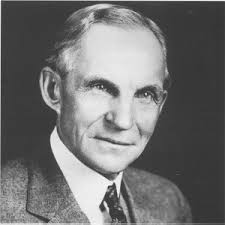 28/02/2024
IFSul – Passo Fundo
30
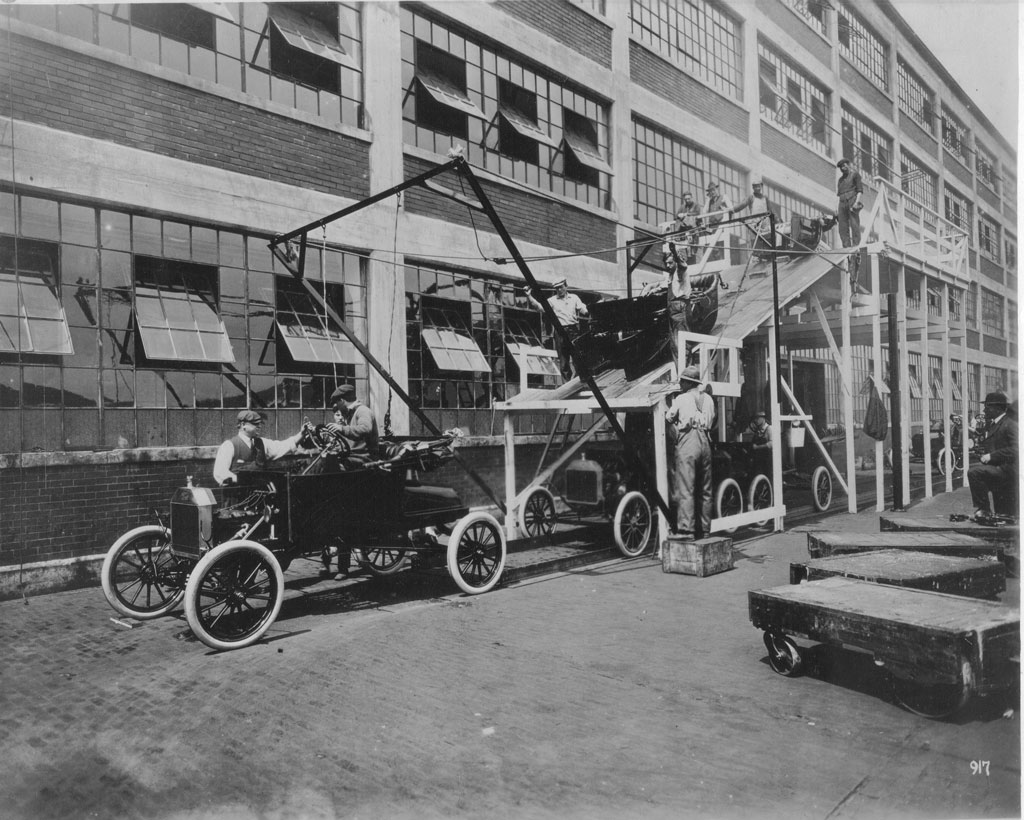 FORDISMO
28/02/2024
IFSul – Passo Fundo
31
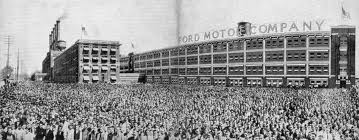 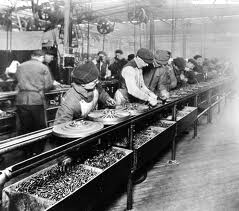 28/02/2024
IFSul – Passo Fundo
32
FORDISMO
Princípios da produção em massa:
Peças e componentes padronizados e intercambiáveis.
Especialização do trabalhador.
28/02/2024
IFSul – Passo Fundo
33
FORDISMO
VIDEO...
28/02/2024
IFSul – Passo Fundo
34
FORDISMO
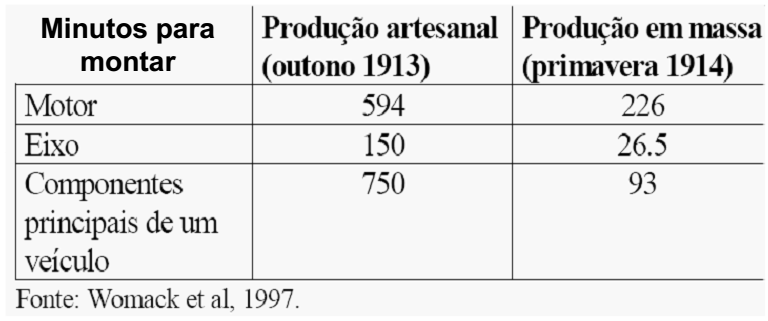 28/02/2024
IFSul – Passo Fundo
35
FORDISMO
Princípios de Ford
Princípio da intensificação - diminuição do tempo desde a fabricação da matéria-prima até a colocação do produto no mercado;
Princípio da economicidade - reduzir ao mínimo o estoque de matéria-prima;
Princípio da produtividade - aumentar a capacidade de produção de um homem através da especialização e linha de montagem.

Diz Ford, em seu livro: "O minério sai da mina no sábado e é entregue sob a forma de um carro, ao consumidor, na terça feira, à tarde".
28/02/2024
IFSul – Passo Fundo
36
FORDISMO
Críticas ao sistema fordista

Na produção em massa, as qualificações do trabalhador resumem-se ao conhecimento necessário a execução da tarefa – a clássica atividade de apertar parafusos, parodia por Charlie Chaplin no filme Tempos Modernos.
Essa mecanização da atividade humana, que produz a alienação do trabalhador, foi objeto das críticas mais contundentes que se fizeram à produção massificada.

"O cliente pode ter carro de qualquer cor desde que seja a preta."
28/02/2024
IFSul – Passo Fundo
37
O artesão não comprava mais a matéria-prima, não tinha mais contato com cliente já que seu produto era vendido pelos mercadores.
O retorno dos investimentos era demorado pelas negociações feitos pelos mercadores;
Alguns artesões perderam suas oficinas, outros passaram a ser assalariado;
O artesão perdeu o controle sobre os meios de produção.
28/02/2024
IFSul – Passo Fundo
38
A BASE DA ORGANIZAÇÃO DA PRODUÇÃOOHNOÍSMO
28/02/2024
IFSul – Passo Fundo
39
OHNOÍSMO
- Taiichi Ohno -  criador do Sistema Toyota de Produção e o pai do Sistema Kanban. 

- Dairen, na China, em 1912 em Engenharia Mecânica no Instituto de Tecnologia de Nagoya. 

- Entrou para a Toyota em 1932.
 
- Expandiu as idéias desenvolvidas por Kiichito Toyoda para reduzir perdas na produção.
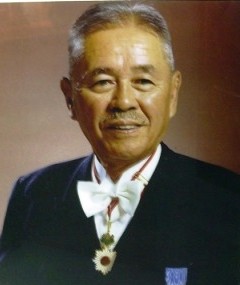 IFSul – Passo Fundo
40
OHNOÍSMO = SISTEMA TOYOTA DE PRODUÇÃO
Nos anos 50, a indústria automobilística japonesa passava por uma grande crise. Eiji Toyoda, Shigeo Shingo and Taiichi Ohno desenvolveram o Toyota Production System (TPS), na Toyota Motor Company.
Apresentado ao mundo através dos resultados do International Motor Vehicle Program do MIT (Womack, Jones &Ross 1990).
Não é limitado à manufatura.
Do início do século XX até aproximadamente a metade dos anos 70, o mundo das organizações foi dominado pelos conceitos e técnicas disseminados com a expansão das empresas americanas e européias.
Porém, a partir dos anos 70, com crises como a do petróleo e com as mudanças econômicas os japoneses começaram a ocupar espaço no mercado com suas técnicas de administração que ajudaram as organizações a passar por um período histórico de grandes mudanças.
28/02/2024
IFSul – Passo Fundo
41
SISTEMA TOYOTA DE PRODUÇÃO
Sistema Toyota de Produção
O Sistema Toyota de Produção, que atualmente é conhecido como Sistema de Produção Enxuta, tem sua origem junto à indústria automobilística, quando engenheiros da empresa Toyota, após a Segunda Guerra Mundial, fizeram várias visitas a fábricas americanas com o intuito de verificar o funcionamento do sistema de produção em massa e adaptá-lo à indústria japonesa.
28/02/2024
IFSul – Passo Fundo
42
SISTEMA TOYOTA DE PRODUÇÃO
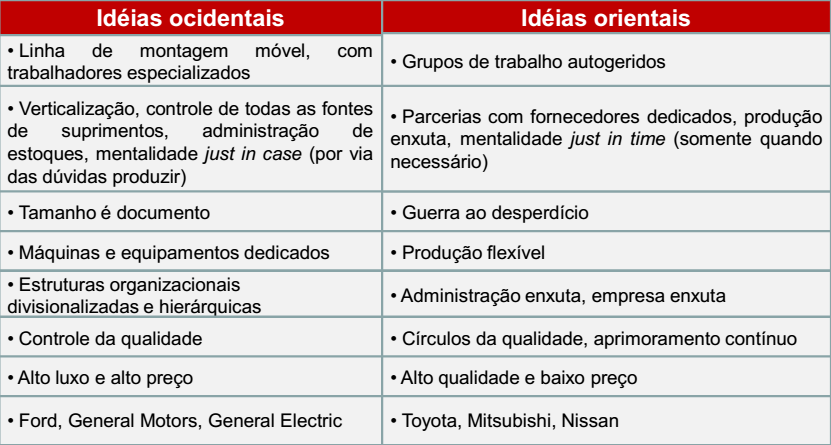 28/02/2024
IFSul – Passo Fundo
43
SISTEMA TOYOTA DE PRODUÇÃO
“O Sistema Toyota de Produção é sustentado pelo sistema Just in Time e pela autonomação e o método Kanban é o meio pelo qual o Sistema Toyota de Produção flui suavemente”
SISTEMA TOYOTA
QUALIDADE
PRODUTIVIDADE
PARTICIPAÇÃO
28/02/2024
IFSul – Passo Fundo
44
SISTEMA TOYOTA DE PRODUÇÃO
Just-in-time
Sistema de produção no qual a movimentação de materiais e suprimentos são sincronizados, geralmente em pequenos lotes.
JIT é típico de sistemas de produção enxuta.
JIT opera com pouca “gordura”.
Objetivos da JIT
Eliminar as paralisações;
Tornar o sistema flexível;
Reduzir os tempos de setup (tempo entre o fim e inicio de ciclos) e os lead times (ciclo);
Eliminar o desperdício;
Minimizar o material em processo;
Simplificar o processo.
28/02/2024
IFSul – Passo Fundo
45
SISTEMA TOYOTA DE PRODUÇÃO
Perdas no STP
Produção excessiva; Marcio e Rudimar
Tempos de espera; Charles e Keti
Transporte desnecessário;  Danuza e Paula
Desperdício no estoque; Ana e  Solange
Desperdício no processamento;  Natalia e Paula
Perda na movimentação; Cidinei, Sidinei
Defeitos no produto. Kesia, Wagner e Willian
Kanban; Wilian e  Caroline
28/02/2024
IFSul – Passo Fundo
46
SISTEMA TOYOTA DE PRODUÇÃO
Produção excessiva
A superprodução se dá por produção excessiva e por produção antes da hora, sendo a perda mais perseguida na Toyota. Ohno considera que a perda por superprodução é a pior das perdas, pois esconde e evita que sejam combatidas as ineficiências por toda a empresa, surgindo os efeitos danosos originados do excesso de estoques. Este enfoque de Ohno trouxe um substancial aumento no padrão de vida do Japão e a perda da posição hegemônica de muitas indústrias ocidentais.
28/02/2024
IFSul – Passo Fundo
47
SISTEMA TOYOTA DE PRODUÇÃO
Tempos de espera
O desperdício com o tempo de espera ocorre quando há um intervalo de tempo no qual nenhum processamento, transporte ou inspeção é executado. O lote fica “estacionado” à espera de sinal verde para seguir em frente no fluxo de produção. 
Basicamente, há três tipos de perda por espera:
Perda por Espera no Processo;
Perda por Espera do Lote;
Perda por Espera do Operador.
28/02/2024
IFSul – Passo Fundo
48
SISTEMA TOYOTA DE PRODUÇÃO
Transporte desnecessário
O transporte é uma atividade que não agrega valor, e como tal, pode ser encarado como perda que deve ser minimizada. A otimização do transporte é, no limite, a sua completa eliminação.
A eliminação ou redução do transporte deve ser encarada como uma das prioridades no esforço de redução de custos, pois o transporte ocupa 45% do tempo total de fabricação de um item, em geral.
Uma boa norma é realizar alterações de “lay-out” que dispensem ou eliminem as movimentações de material.
Obviamente, somente após esgotadas as possibilidades de melhorias no processo éque, então, as melhorias nas operações de transporte são introduzidas, como por exemplo: Esteiras rolantes, transportadores aéreos, braços mecânicos, talhas, pontes rolantes, etc.
28/02/2024
IFSul – Passo Fundo
49
SISTEMA TOYOTA DE PRODUÇÃO
Desperdício no estoque
É a perda sob a forma de estoque de matéria-prima, material em processamento e produto acabado.
Uma grande barreira ao combate às perdas por estoque é a “vantagem” que os estoques proporcionam de aliviar os problemas de sincronia entre os processos. 
Na cultura ocidental, os estoques são encarados como um “mal necessário”. O Sistema Toyota de Produção utiliza a estratégia de diminuição gradativa dos estoques intermediários como uma forma de identificar outros problemas no sistema, escondidos por trás dos estoques.
28/02/2024
IFSul – Passo Fundo
50
SISTEMA TOYOTA DE PRODUÇÃO
Desperdício no processamento
São ações do processamento que poderiam ser eliminadas sem afetar as características e funções básicas do produto/serviço.
Podem ainda ser classificadas como perdas no próprio processamento situações em que o desempenho do processo encontra-se aquém da condição ideal.
28/02/2024
IFSul – Passo Fundo
51
SISTEMA TOYOTA DE PRODUÇÃO
Perda por movimentação
Perdas por movimentação relacionam-se aos movimentos desnecessários realizados pelos operadores na execução de uma operação.
Este tipo de perda pode ser eliminado através de melhorias baseadas no estudo de tempos e movimentos. Tipicamente, a introdução de melhorias como resultado do estudo dos movimentos pode reduzir os tempos de operação em torno de 10 a 20%.
A racionalização dos movimentos nas operações é obtida também através da mecanização de operações, transferindo para a máquina atividades manuais realizadas pelo operador. É importante alertar que a introdução de melhorias nas operações via mecanização é recomendada somente após terem sido esgotadas todas as possibilidades de melhorias na movimentação dos operários além de eventuais mudanças nas rotinas das operações.
28/02/2024
IFSul – Passo Fundo
52
SISTEMA TOYOTA DE PRODUÇÃO
Defeito no produto
A perda por fabricação de produtos defeituosos é o resultado da geração de produtosque apresentem alguma de suas características de qualidade fora de uma especificação ou padrão estabelecido e que por esta razão não satisfaçam a requisitos de uso.
No Sistema Toyota de Produção, a eliminação das perdas por fabricação de produtos defeituosos depende da aplicação sistemática de métodos de controle na fonte, ouseja, junto à causa-raiz do defeito.
28/02/2024
IFSul – Passo Fundo
53
SISTEMA TOYOTA DE PRODUÇÃO
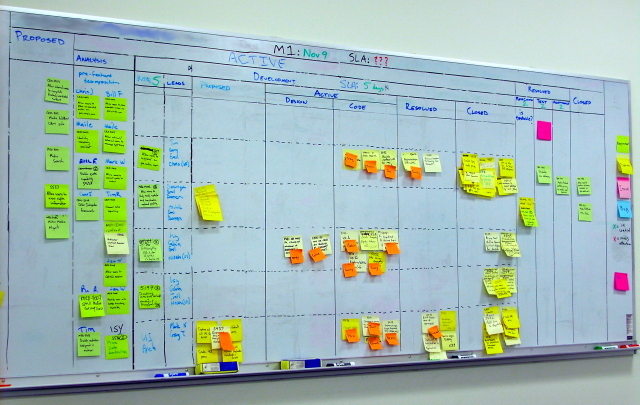 KANBAN
28/02/2024
IFSul – Passo Fundo
54